Comencemos con ánimo este gran día
Mira este video mientras llegan tus compañeros y compañeras
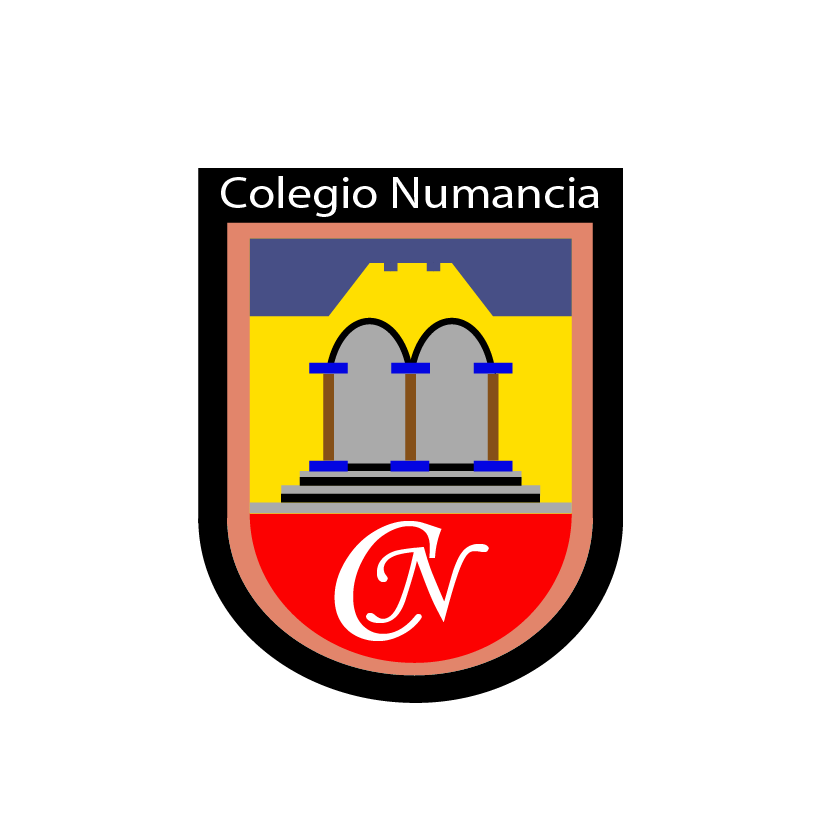 Collage
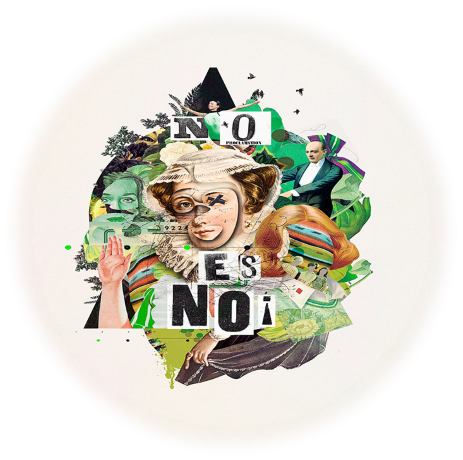 Material de Aprendizaje 6° básico
Profesora María Jesús Hernández
Correo: mjesushernandeznumancia@gmail.com
¿Qué aprenderemos hoy?
Objetivo de hoy:
1- Conocer obras de artista del 6º A
Mi Ruta de Aprendizaje
3
4
1
2
Recordaremos que es el   collage
Actividad práctica
Presentación de trabajos
Cierre
collage
Observa
Muestra tu collage
ACTIVIDAD
¡Dale zoom!

- Observa las siguientes obras de aristas Chilenos y responde las siguientes preguntas en tu cuaderno o croquera:

1 ¿Cuál es el tema desarrollado en el collage? 

2.- Nombra al menos 5 elementos que te llamen la atención de esta composición 

3- ¿Qué sientes tú al ver el collage? Expresa tus emociones y/o sensaciones
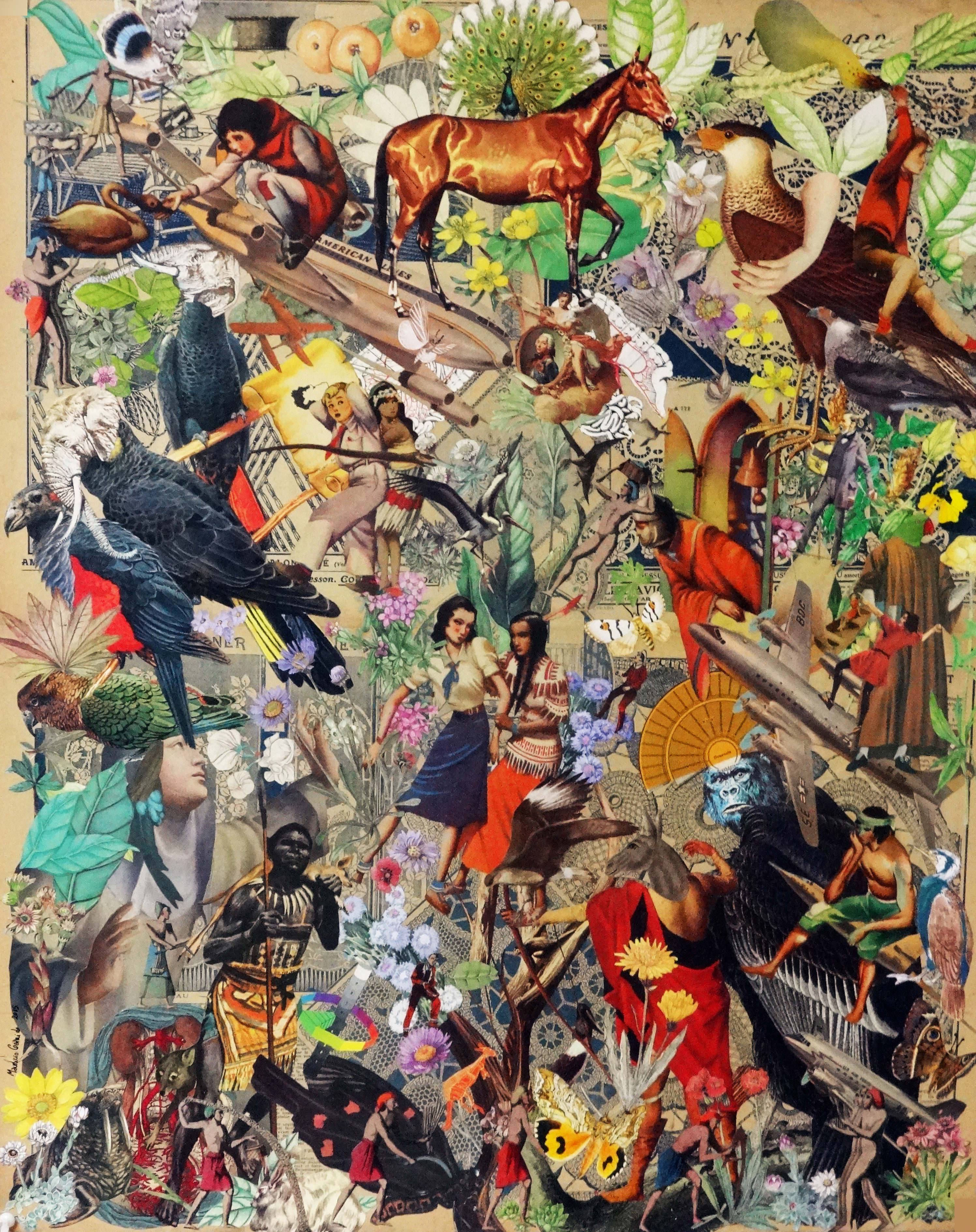 Artista: Mauricio Garrido
Titulo: Mon Ouvre Core
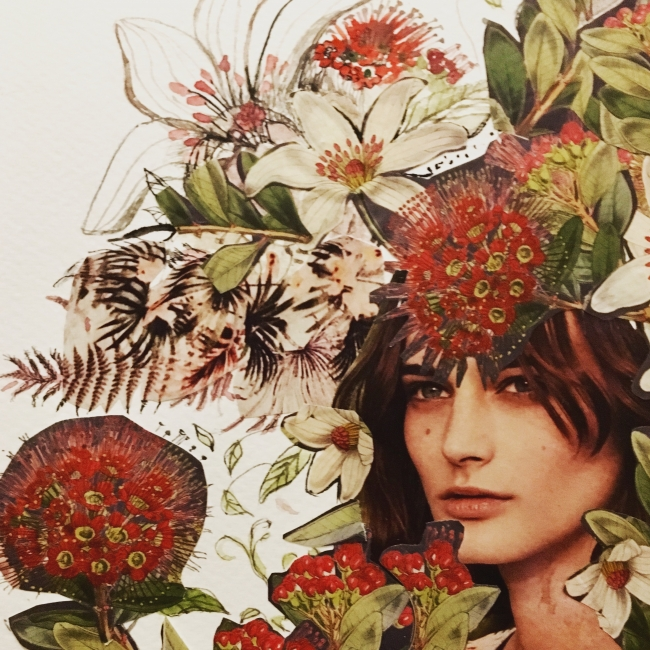 Imaginario de mujer, técnica mixta
Claudia Retmal
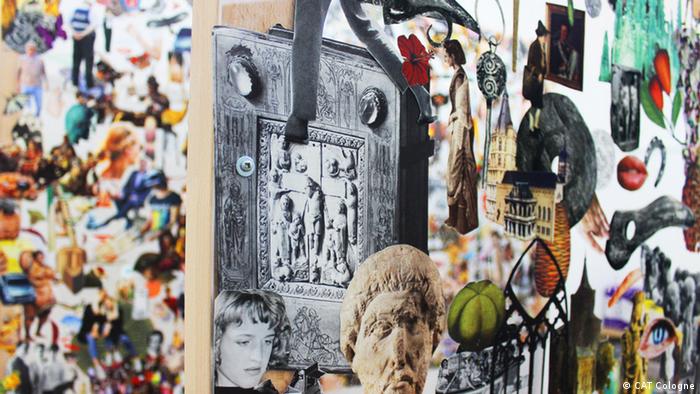 Javier Tapia
“Colonia”
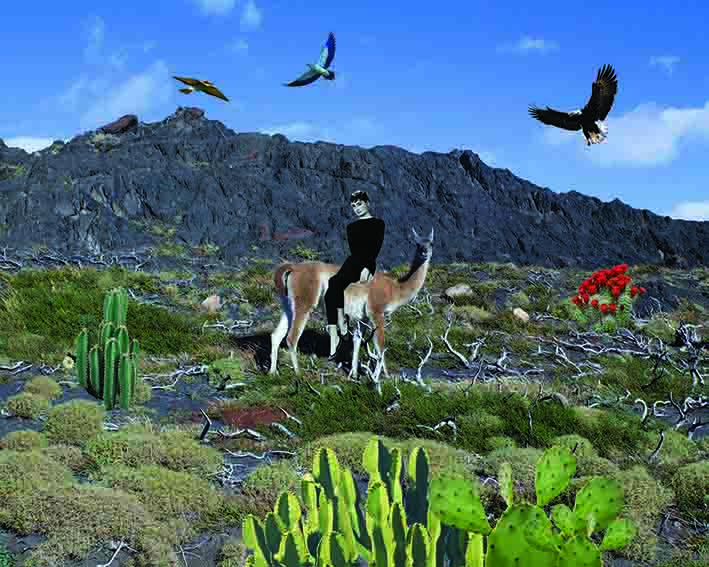 Macarena Yañez
“Patagonia Guanaco”